Basic Correlation Approach
First Demonstration
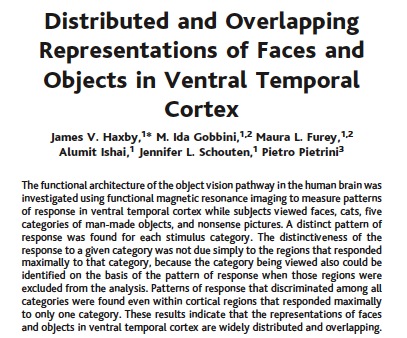 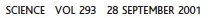 Category-specificity of patterns of response in the ventral temporal cortex
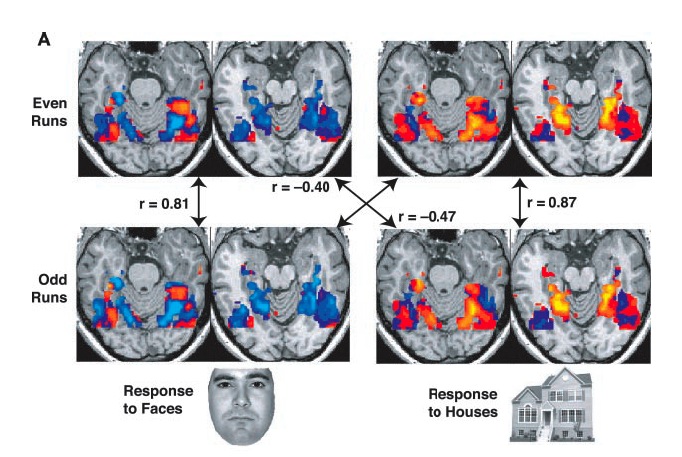 Haxby et al., 2001, Science
Category-specificity of patterns of response in the ventral temporal cortex
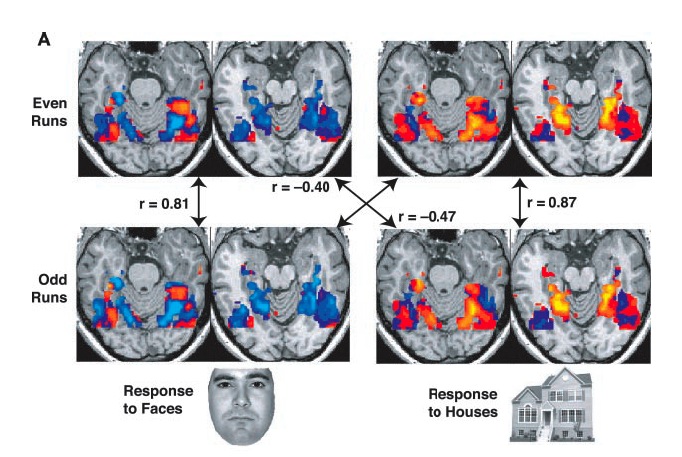 SIMILARITY MATRIX
ODD RUNS
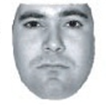 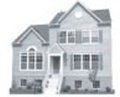 high
r=.81
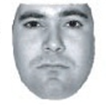 similarity
EVEN RUNS
r=.87
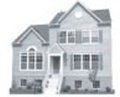 low
Within-category similarity
Haxby et al., 2001, Science
Category-specificity of patterns of response in the ventral temporal cortex
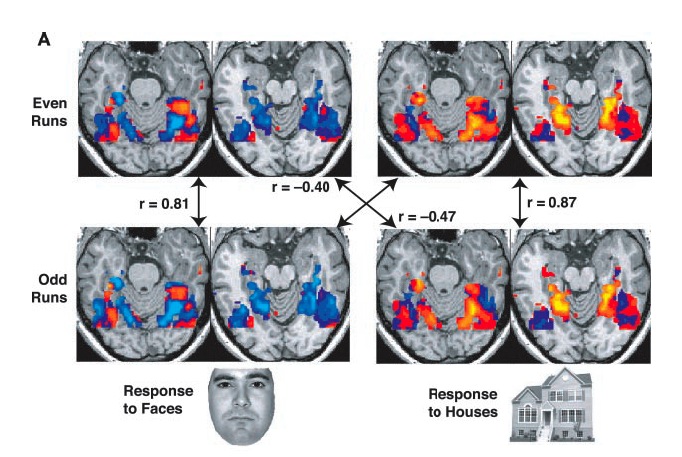 SIMILARITY MATRIX
ODD RUNS
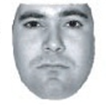 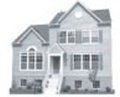 high
r=.81
r=-.40
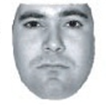 similarity
EVEN RUNS
r=-.47
r=.87
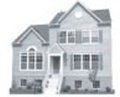 low
Between-category similarity
Haxby et al., 2001, Science
Critical Logic
SIMILARITY MATRIX
If an area codes differences between categories, then 
within-category similarity 
> 
between-category similarity
ODD RUNS
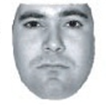 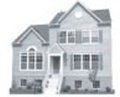 high
r=.81
r=-.40
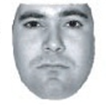 similarity
EVEN RUNS
r=-.47
r=.87
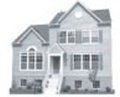 low
Haxby et al., 2001, Science
Correlation Approach Using Representational Similarity Analysis
Representational similarity approach (RSA)
Differently from the MVPA correlation, RSA does not separate stimuli into a priori categories
high
RSA
MVPA correlation
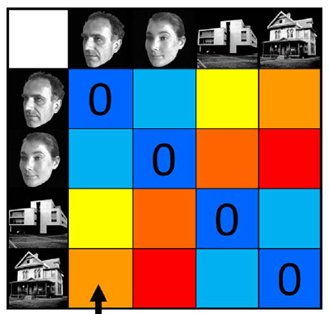 similarity
(correlation)
ODD RUNS
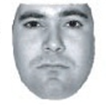 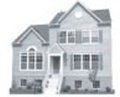 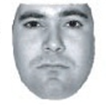 low
EVEN RUNS
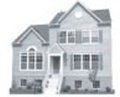 Kriegeskorte et al (2008)
Kriegeskorte’s 92 Stimuli
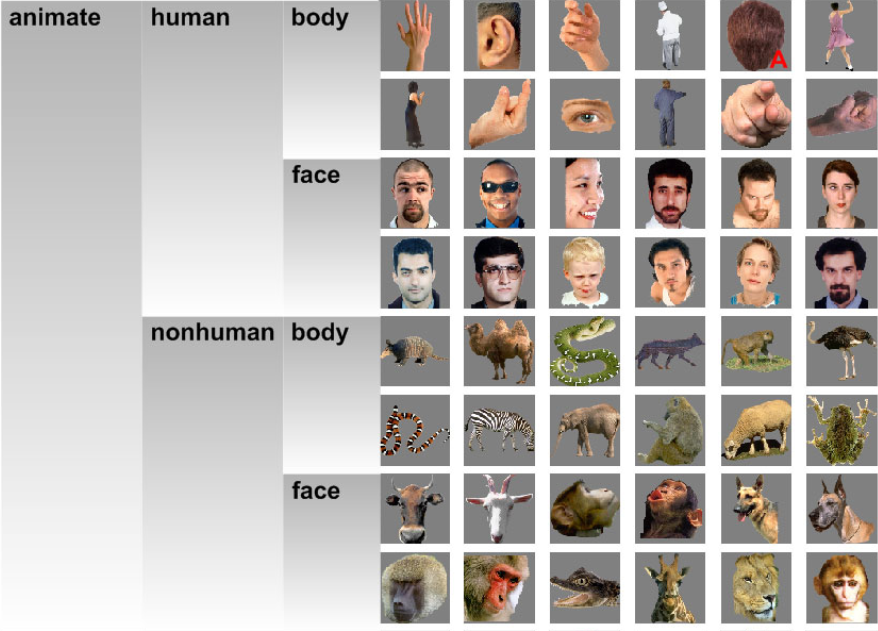 Kriegeskorte’s 92 Stimuli
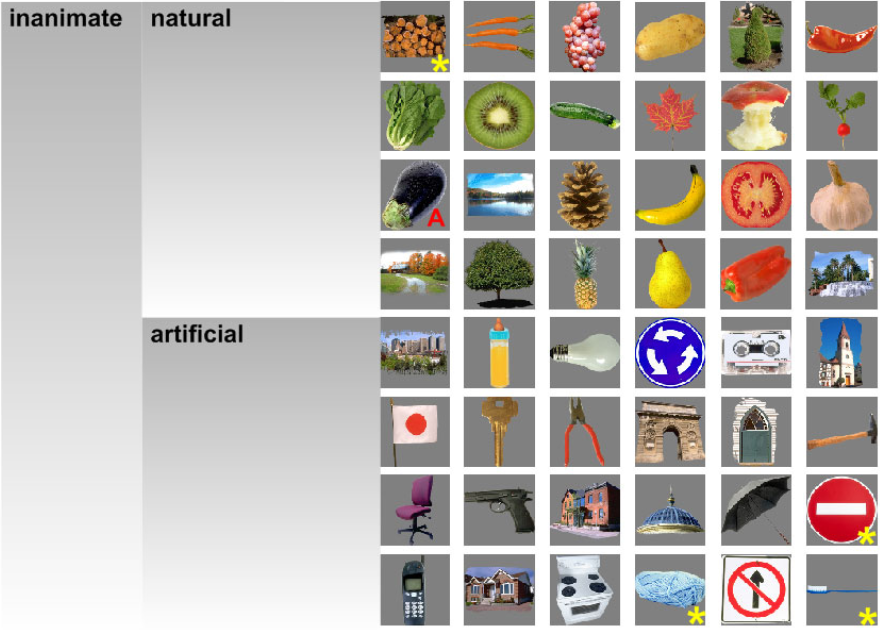 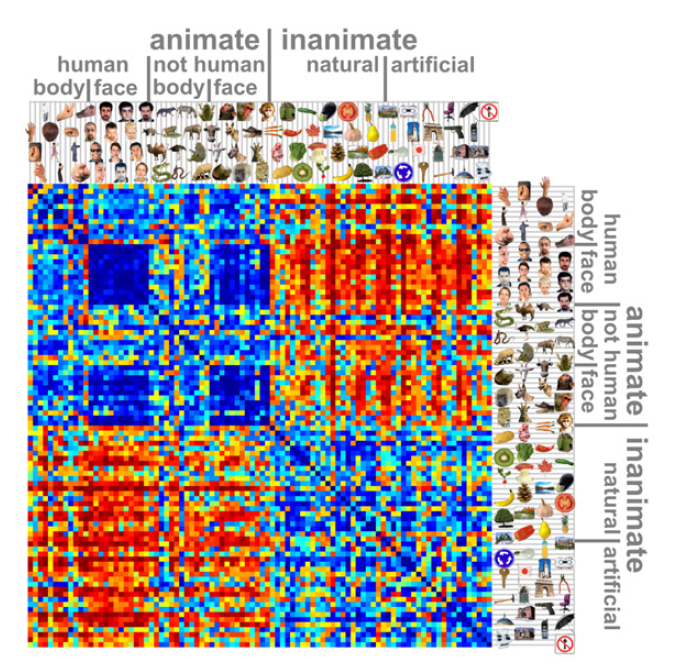 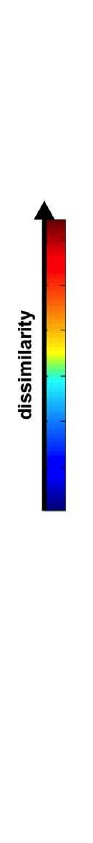 C1
high
.
.
.
.
.
.
.
.
similarity
TRIALS
CONDITIONS
low
C96
C1
C96
CONDITIONS
Can compare theoretical models to data
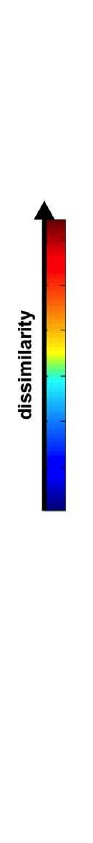 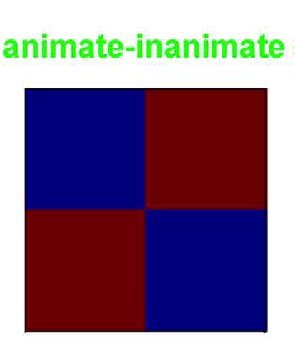 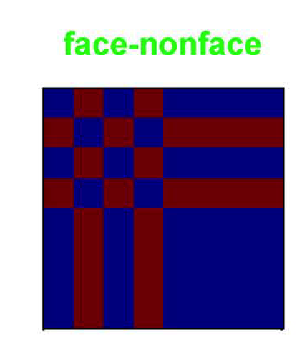 high
similarity
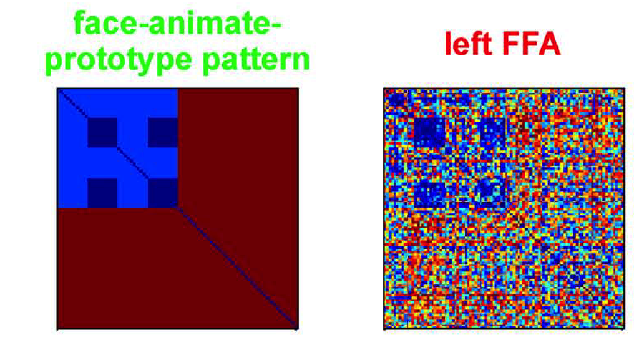 low
Kriegeskorte et al (2008)
Can compare theoretical models to data
Which prediction matrix is more similar to the real data?
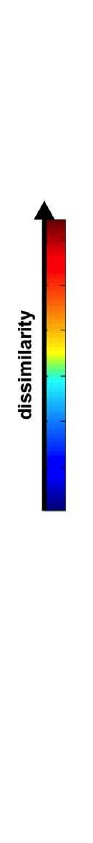 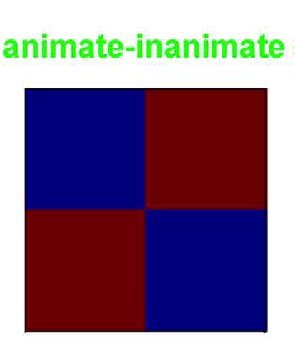 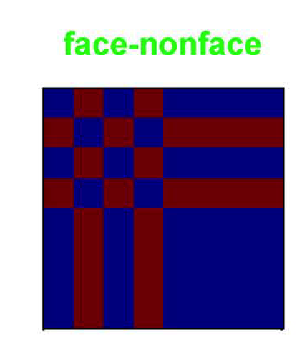 high
similarity
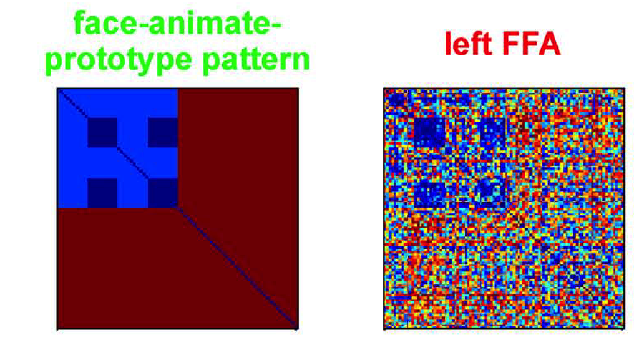 low
REAL
DATA
Kriegeskorte et al (2008)
“Metacorrelations”
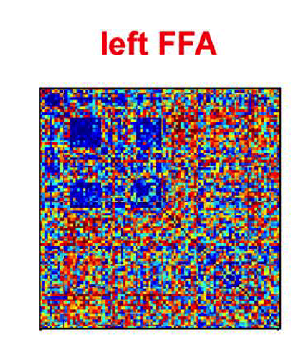 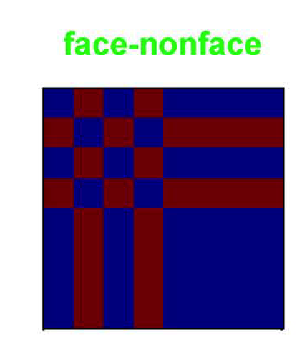 Calculate correlation between 

data correlation matrix

and

model correlation matrix
model can be based on theoretical categories
“Metacorrelations”
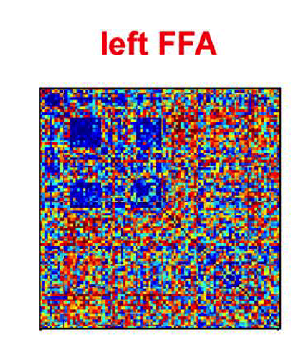 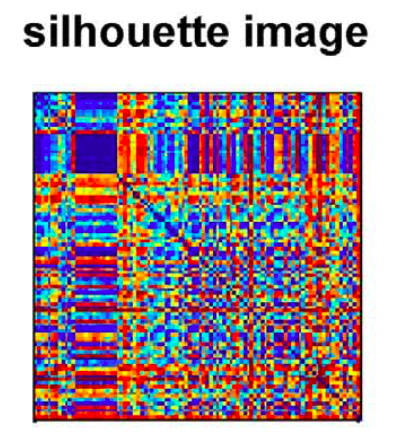 model can be based on confounds, behavior, etc.

e.g., correlation between silhouettes of diff stims
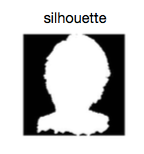 “Metacorrelations”
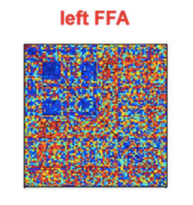 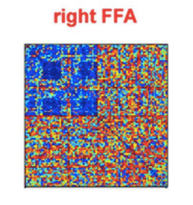 Calculate correlation between 
two regions
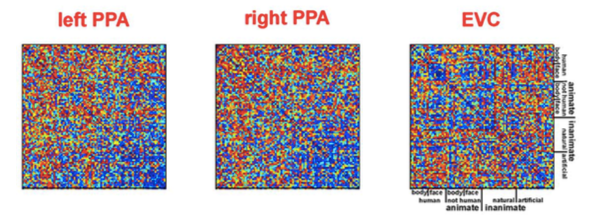 “Metacorrelations”
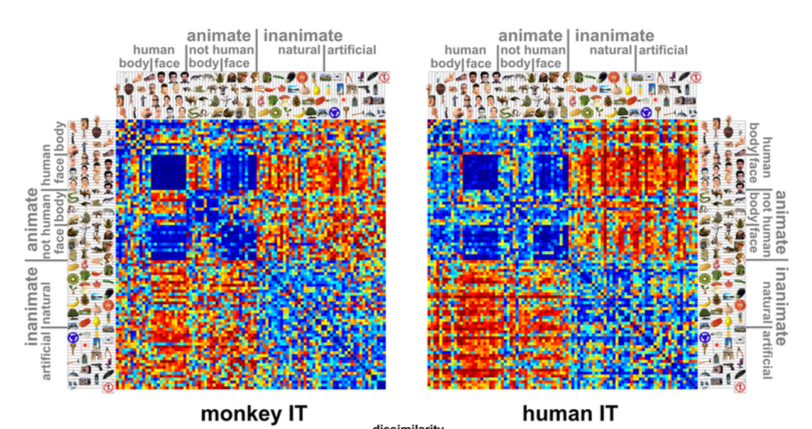 Calculate correlation between 
two species
Multidimensional Scaling (MDS)Input = matrix of distances (km here)
Multidimensional Scaling (MDS)Output = representational space (2D here)
Halifax
Toronto
Montreal
St. John’s
Winnipeg
Vancouver
Yellowknife
Whitehorse
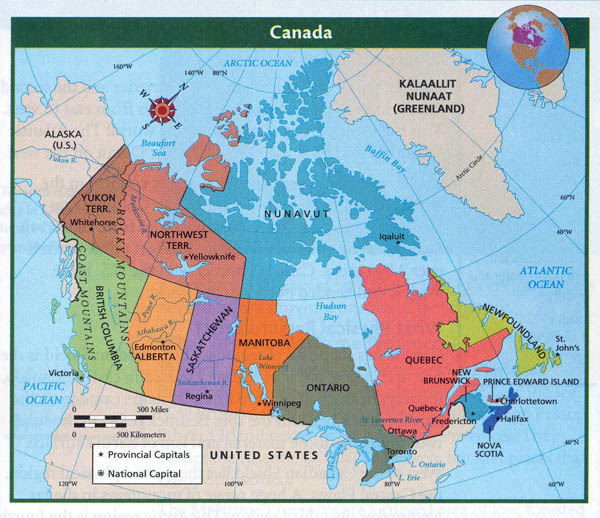 Halifax
Toronto
Montreal
St. John’s
Winnipeg
Vancouver
Yellowknife
Whitehorse
MDS on MVPA Data
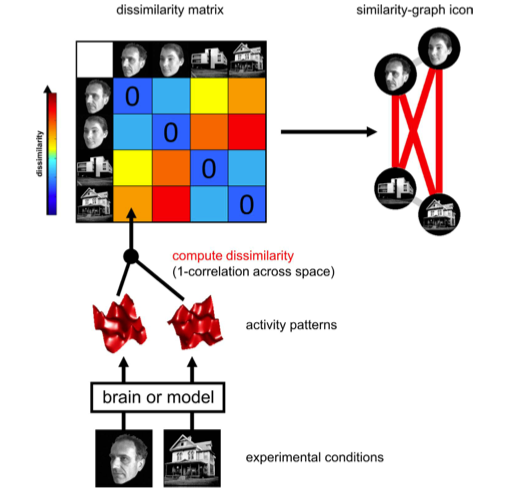 MDS
Different Representational Spaces in Different Areas
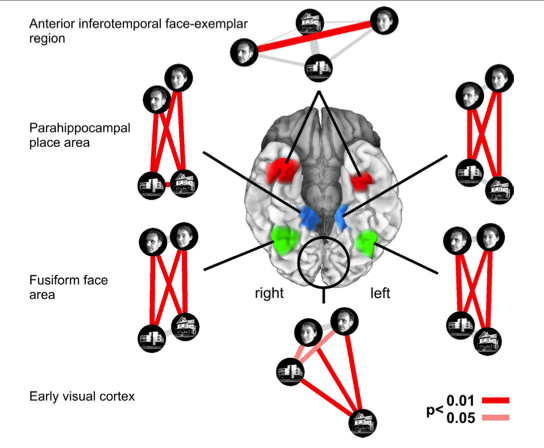 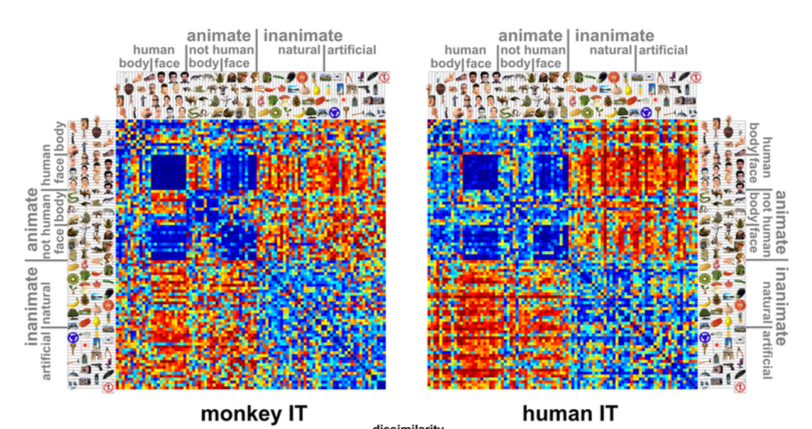 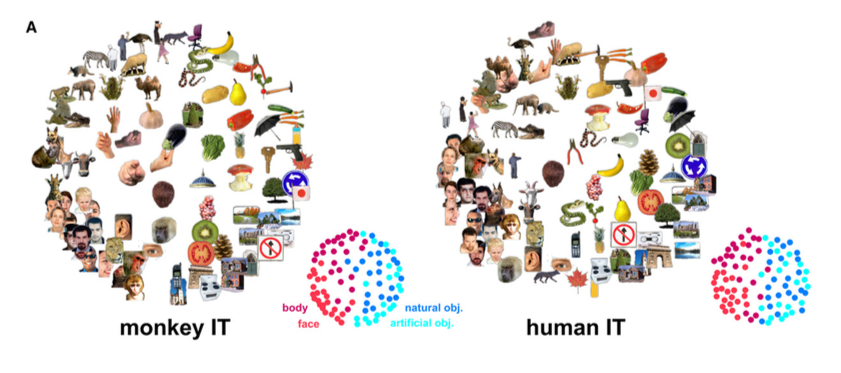 A Few Tricks About RSA
MDS requires dissimiliarity metrics
How far is one thing from another
RSA similarity = r
RSA dissimilarity = 1-r
Representational Dissimilarity Matrix
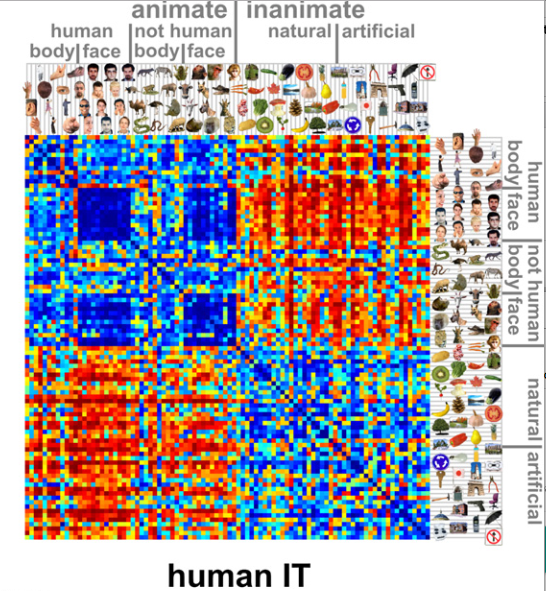 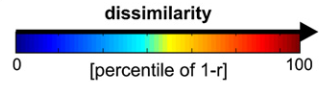 Hierarchical Clustering
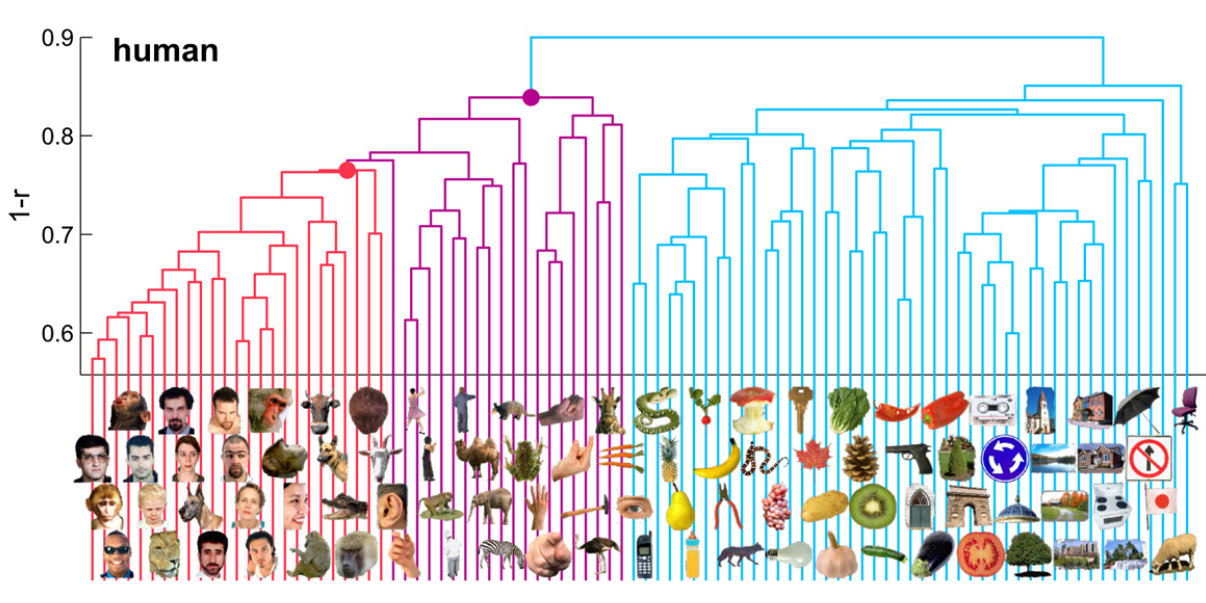 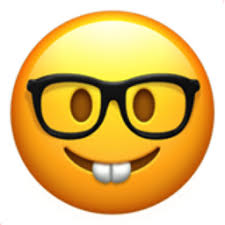 Geek Note: Diagonals
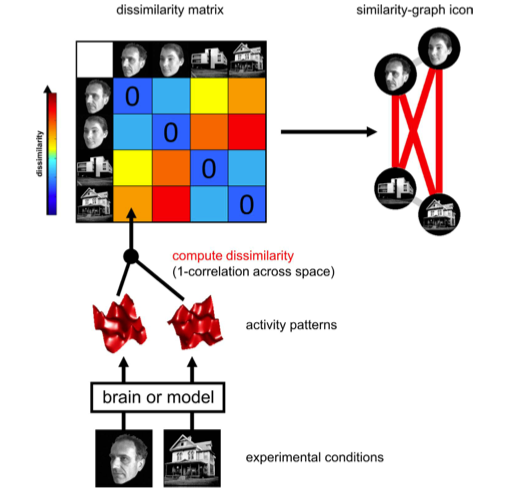 MDS requires 0 dissimilarity 
on the diagonal and a diagonally symmetric matrix
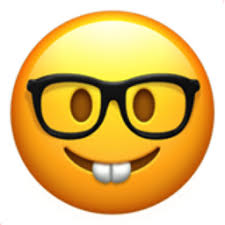 Geek Note: Diagonals
Why split?
Sanity check
Avoid illusion that diagonal is stronger than off-diagonal if it’s actually not
Important for factorial designs to avoid imbalanced contrasts
Why not?
splitting data makes it less reliable
doesn’t work for MDS
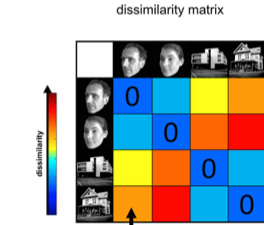 DATA SET 1
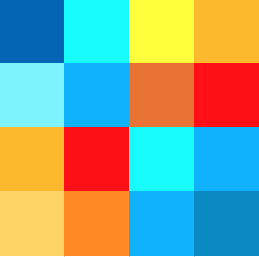 DATA SET 2
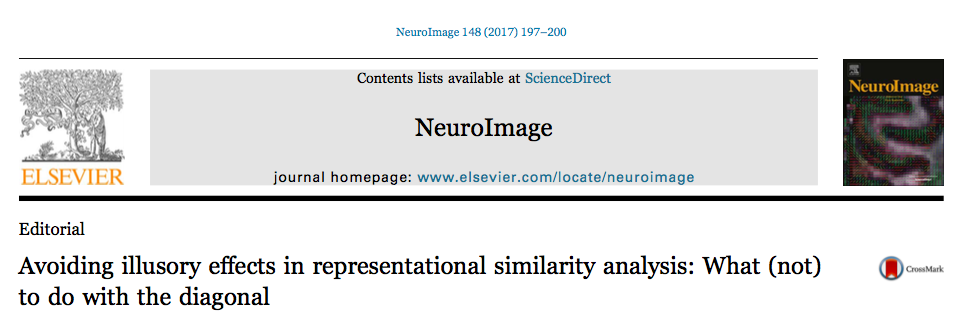 If you can split data sets, you can get (dis)similarity values for the diagonal
Permutations
Run 1	Run 1	Run 1
Run 2	Run 2	Run 2
Run 3	Run 3	Run 3
Run 4 	Run 4	Run 4
Even-Odd
Run 1
Run 2
Run 3
Run 4
average r
triangular or symmetric RDM
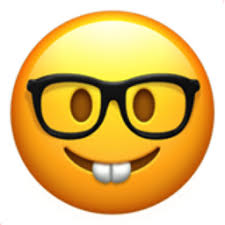 Geek Note: Other Distance Metrics
I used correlations (r) here because they’re easy to understand
other distance metrics are recommended
Euclidean distance
weights each voxel equally
assumes voxels are uncorrelated (not true)
Mahalanobis distance
downweights noisy voxels
Recommended: cross-validated Mahalanobis distance (“crossnobis” or linear discriminant classifier, LDC)
divides data into folds based on runs
Hyperalignment
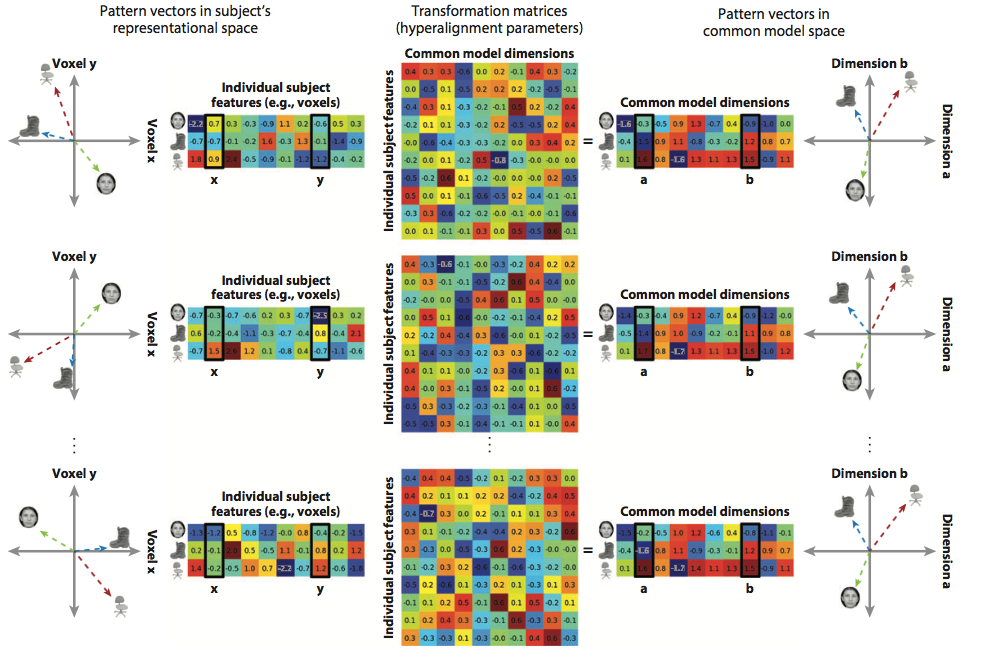 Haxby et al., 2014, Ann. Rev. Neurosci.
In case you haven’t had a brain cramp yet…
Even participants’ representational spaces can be aligned